Université de Tlemcen
Faculté SNV_STU
Département de Biologie
Laboratoire de Biologie Moléculaire Appliquée et d’Immunologie
Mestre 02 immunologie 




             MEMOIRE Présenté par : DRICI SARRA et ZERGUIT SIHAM
 
 
 Thème




Encadré par : BRAHAMI NABILA 



Année universitaire :2022/2023
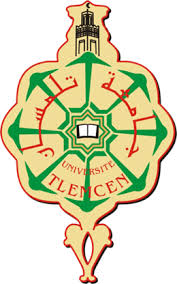 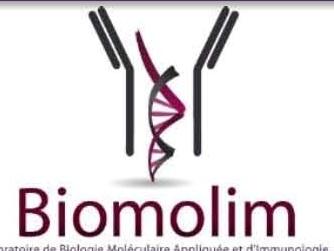 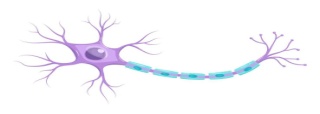 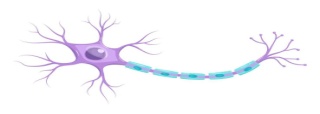 Conception d’amorces du gène du récepteur du  TNF alpha ,prélude à une étude de son implication dans le déclenchement précoce de la sclérose en plaques
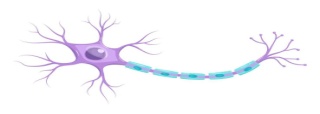 28/06/2022
1
Plan de travaille
TNFRSF1A mutation et leur relation avec la SEP
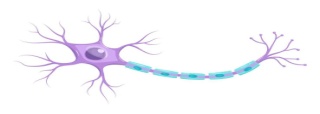 TNF alpha et leurs récepteurs dans la SEP
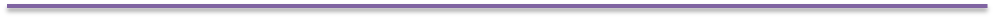 Physiopathologie
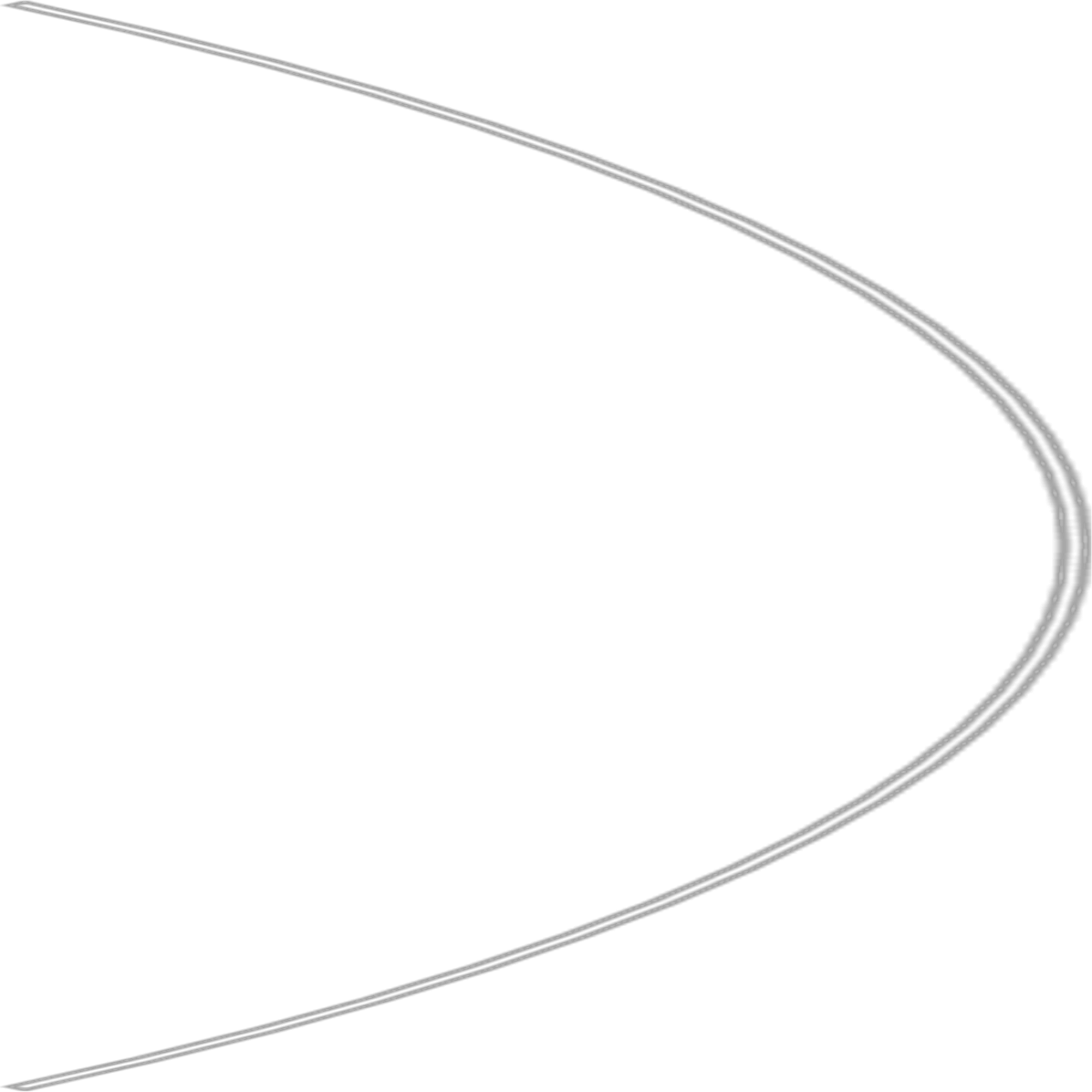 le gène TNFRSR1A et PCR
Problématique
Epidémiologie et Etiologies
matériels et méthodes
Résultats
conclusion
Introduction
Plan de travaille
28/06/2022
2
Introduction
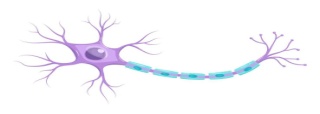 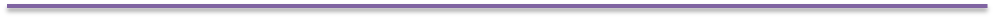 Est un maladie auto-immune inflammatoire et démyélinisant du système nerveux central, caractérisée par une destruction de la myéline dans la substance blanche de l’encéphale et de la molle respectant les axons.
Sujets de 20 à 45 dans 70% cas
Est un maladie plus fréquent des maladies neurologiques progressives .
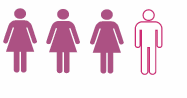 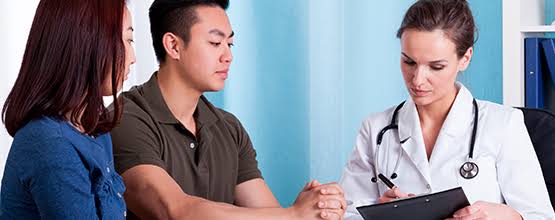 LES femmes étant deux fois plus que les hommes
28/06/2022
3
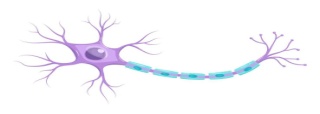 Epidémiologie et Etiologies
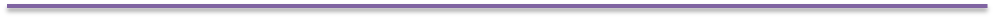 A_ Epidémiologie
touche environ 2,5 millions de personnes dans le monde
spécialement les jeunes adultes de l’hémisphère nord   , Plus on descend vers l’équateur, plus les cas sont rares.
28/06/2022
4
Prévalence de la Sclérose en plaques
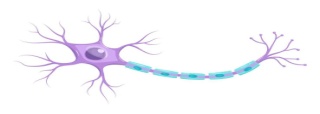 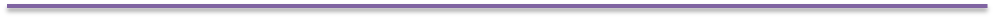 Sur  Le monde
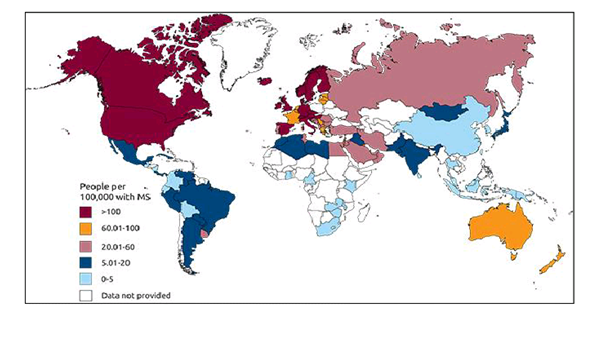 Sur  l’ Algérie
Sur  Tlemcen
28/06/2022
5
B_ Etiologies
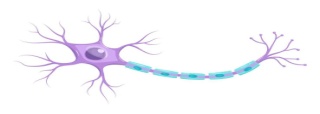 La SEP est une maladie chronique  multifactorielle a cause mal connue, il a été démontré que la survenue de la maladie résulte à des facteurs d’origine:
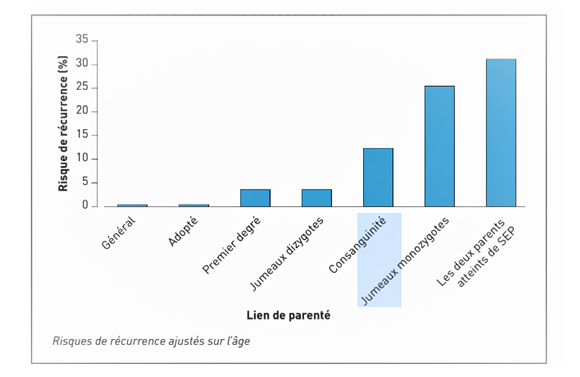 Facteurs génétiques
28/06/2022
6
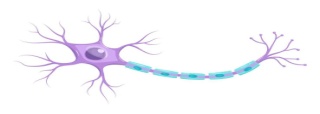 Facteurs enviromentaux
_  Tabac
_ vaccin contre l’hépatite B
_ Exposition solaire, rayonnement ultraviolet et vitamine D
_  Facteur de risque infectieux (par le virus d’Epstein-Barr)
28/06/2022
7
Physiopathologie de SEP
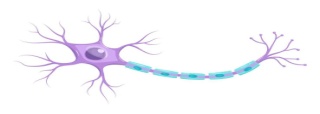 La SEP caractérisé  par la formation des lésions appelées plaque de démyélinisation qui sont responsable d’un ralentissement de l’influx nerveux. 
Les étapes de formation des plaque
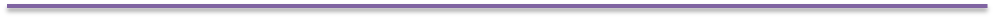 1_	Passage de BHE
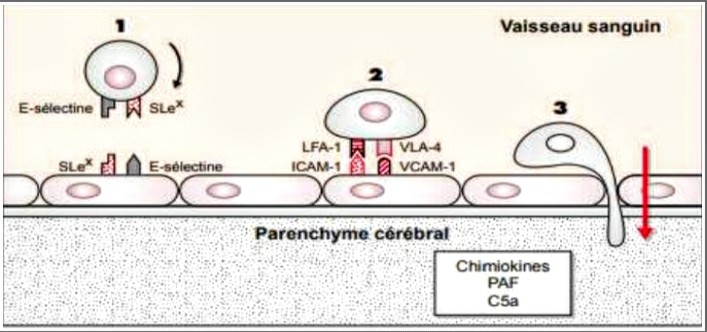 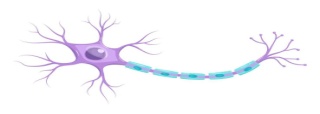 2-	Démyélinisation
3-           inflammation
4-           remyélenisation/cicatrisation
5-          pert axonal
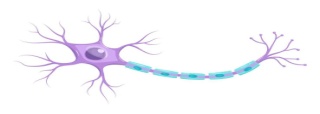 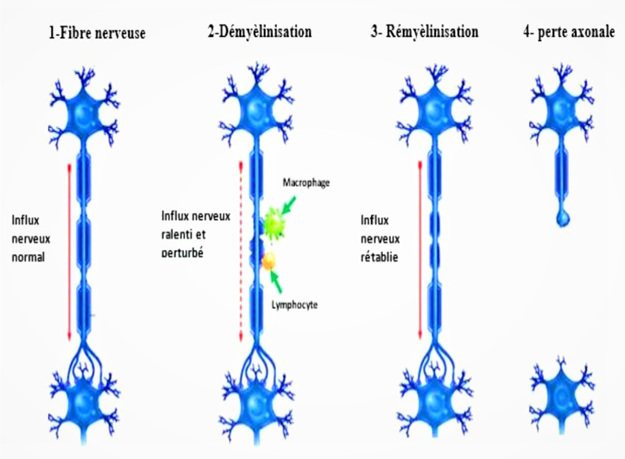 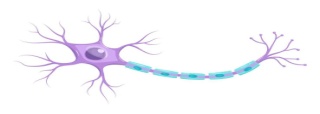 le facteur de nécrose tumorale (TNF-α)
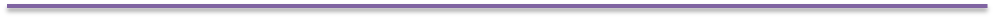 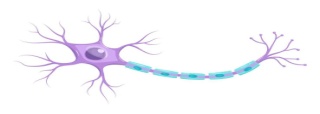 TNF-α
est une cytokine immunomodulatrice impliquedans certaines maladies inflammatoires, comme la SEP.
Sécrété par les cellules immunitaire principalement les macrophages et les lymphocytes en réponse à un grande variété de stimule
régulant de nombreuses fonction physiologiques 
L’ apoptose
prolifération et différenciation cellulaire 
 Immunité et l’inflammation
Les formes
TNF tm
TNF sol
28/06/2022
11
Signalisation
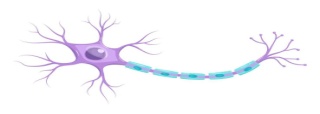 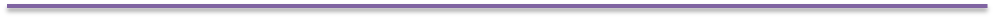 La signalisation TNFα générée par l’interaction avec deux récepteurs transmembranaires distincts :
TNFR1
Il existe deux  TNFR
TNFR2
TNFR
caractérisées par quatre protéine riche en cystéine
récepteur transmembranaires  de nature glycoprotéines
Domain extracellulaires(CRD)peuvent être clivés par protéolyse pour générer des fragments de récepteurs solubles qui peuvent fonctionnent comme des antagonistes naturels du TNF-α .
TNFR1
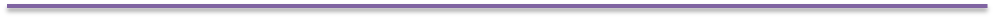 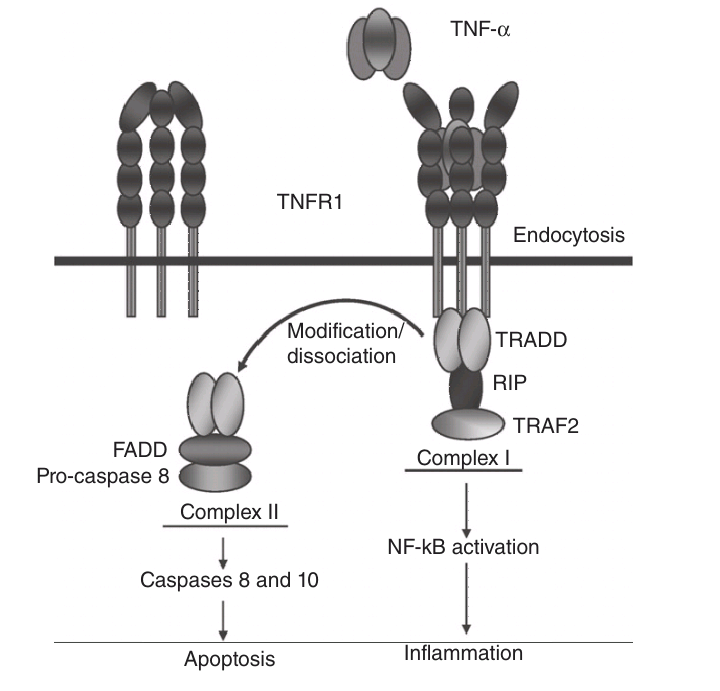 TNFR2
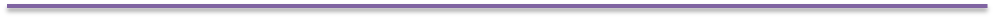 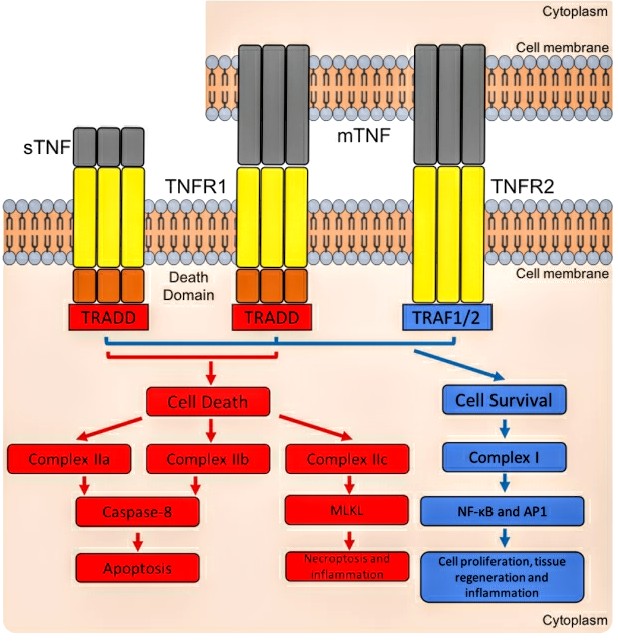 TNFRSF1a mutation dans la SEP
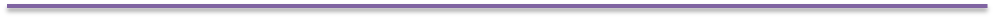 Une étude d’association pan génomique a identifié la variante r92Q du gène TNFRSF1A comme un nouveau locus de susceptibilité pour SEP
TNFRSF1A
codant pour TNFrécepteur (TNFR1)
est particulièrement intrigant, car la voie de signalisation du TNF a des implications majeures dans la physiopathologie de la SEP.
De 9 exons et 9 intron, elle situé sur le chromosome 12p13
Amplification
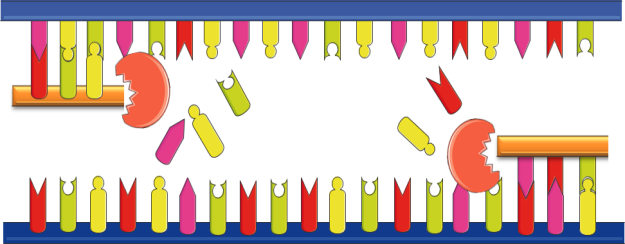 Permet la synthèse de fragments d'ADN spécifiques à l'aide de l’ADN polymérase.
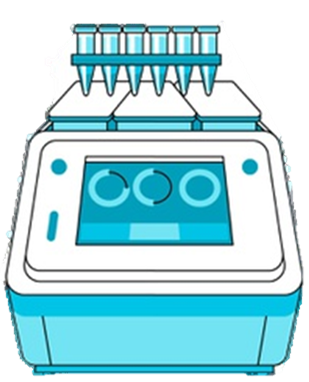 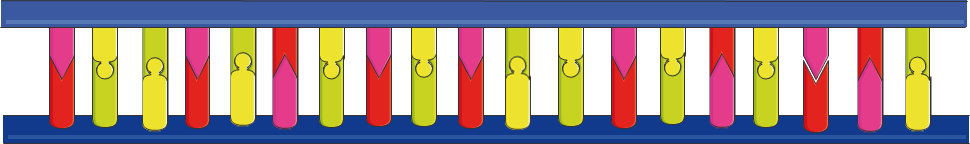 PCR
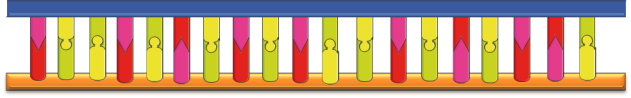 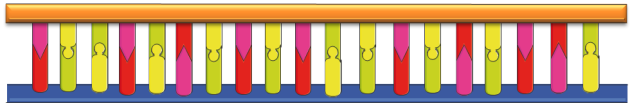 28/06/2022
16
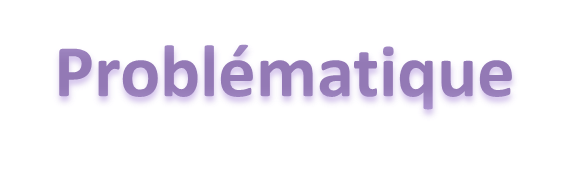 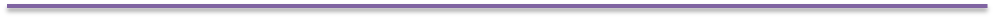 La SEP est caractérisé par une infiltration de cellules immunitaires et la régulation positive des cytokines pro-inflammatoire par exemple : TNF alpha
TNF  joue un rôle central dans la SEP, Il module l’induction et le maintien de l’inflammation.
Le ciblage de TNF alpha est efficace dans différents cas pathologiques et il constitue un chemin dans l’immunothérapie,  Donc  les chercheurs ont besoin d’une conception d’amorces du gène TNFRSF1a pour réaliser le test PCR afin de mieux connaitre l’effet de TNF alpha et leur signalisation dans la SEP
28/06/2022
17
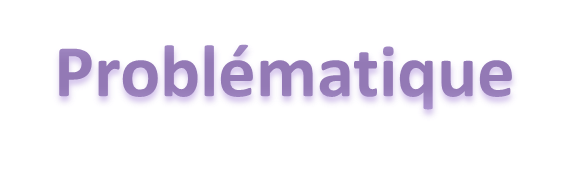 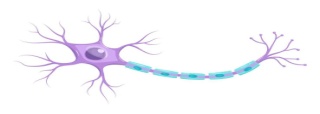 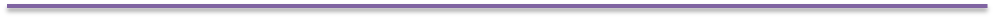 Concevoir des amorces pour la réalisation de PCR à partir de la séquence de modèle.
Objectif
vérifier la spécificité et l’efficacité des amorces qui encadrent le gène TNFRSF1A afin de faciliter aux chercheurs la réalisation de la PCR pour générer beaucoup plus des études sur déclenchement de la SEP.
But
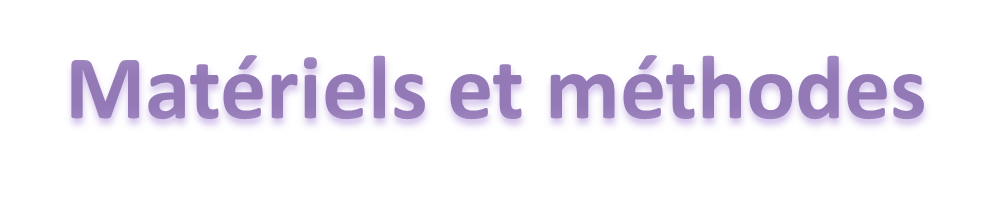 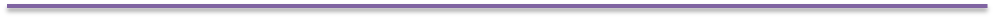 Les paramètres de la conception d’amorces :
La complémentarité :
      L'extrémité 3' d'une seule amorce ne peut pas être complémentaire d'autres séquences de l'amorce 
et les extrémités 3 'd'un ensemble d'amorces, ne doivent pas être complémentaires l'une de l'autre.
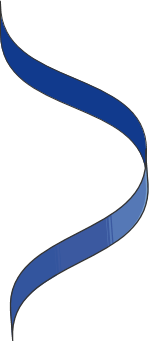 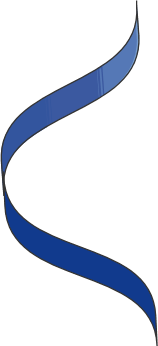 La spécificité :
      Il est important que les amorces se lient seulement à leur ADN cible prévue
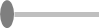 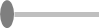 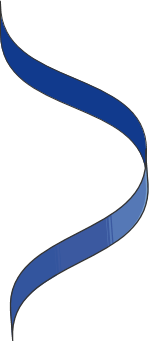 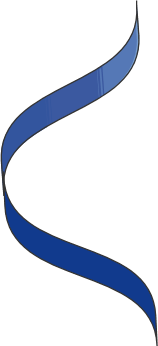 La longueur d’amorce :
      La longueur optimale est comprise entre 18 et 24 nucléotides
la Tm : 
Entre 50°C et 62°C
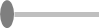 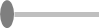 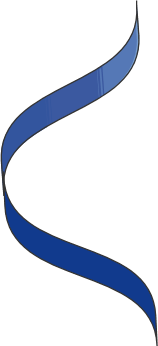 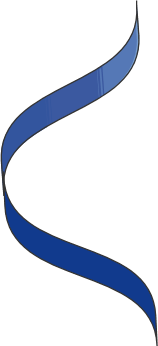 La séquence à l'extrémité 3’:
Les amorces contiennent un nucléotide G ou C à l'extrémité 3' afin d’assurer une bonne et forte liaison au modèle
La teneur en GC :
Environ 50% GC
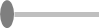 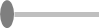 28/06/2022
19
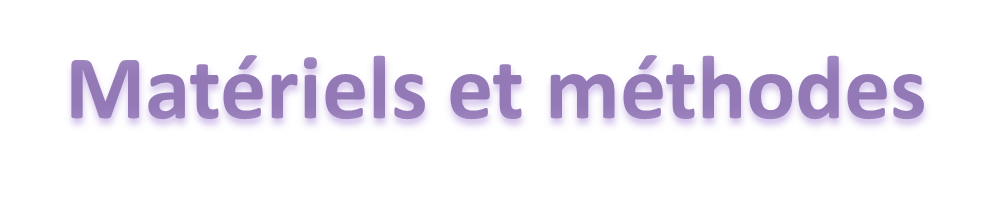 Exon 4
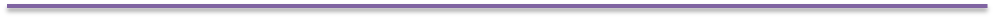 La conception d’amorces par Primer-BLAST:
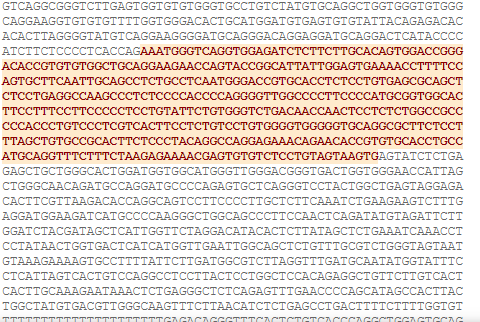 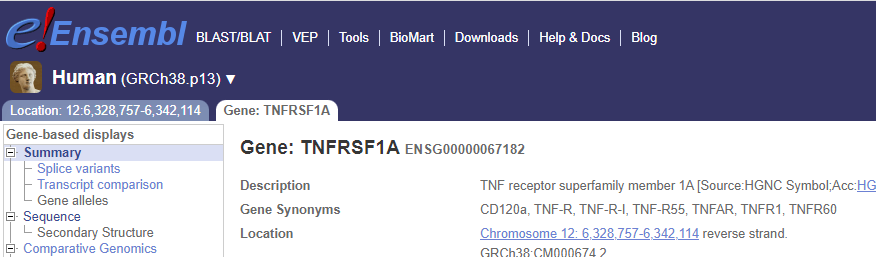 La séquence du gène TNFRSF1A
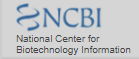 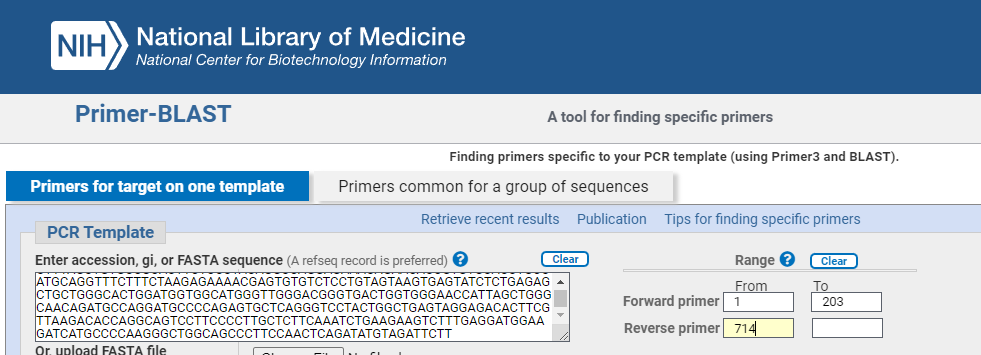 Le design de primer
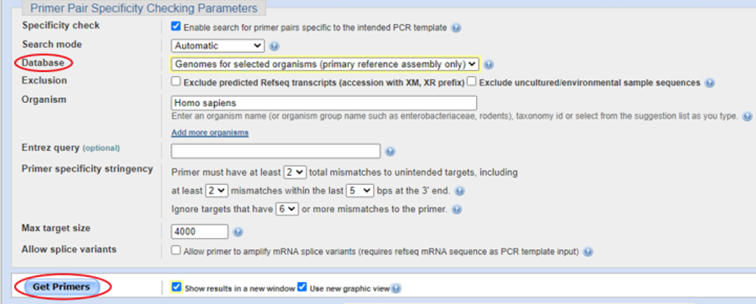 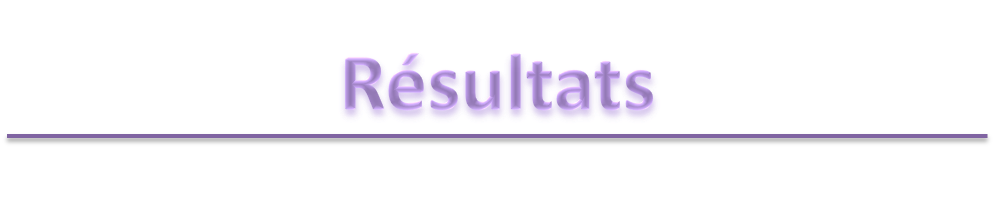 59.89°
60 ,32ᵒ
766
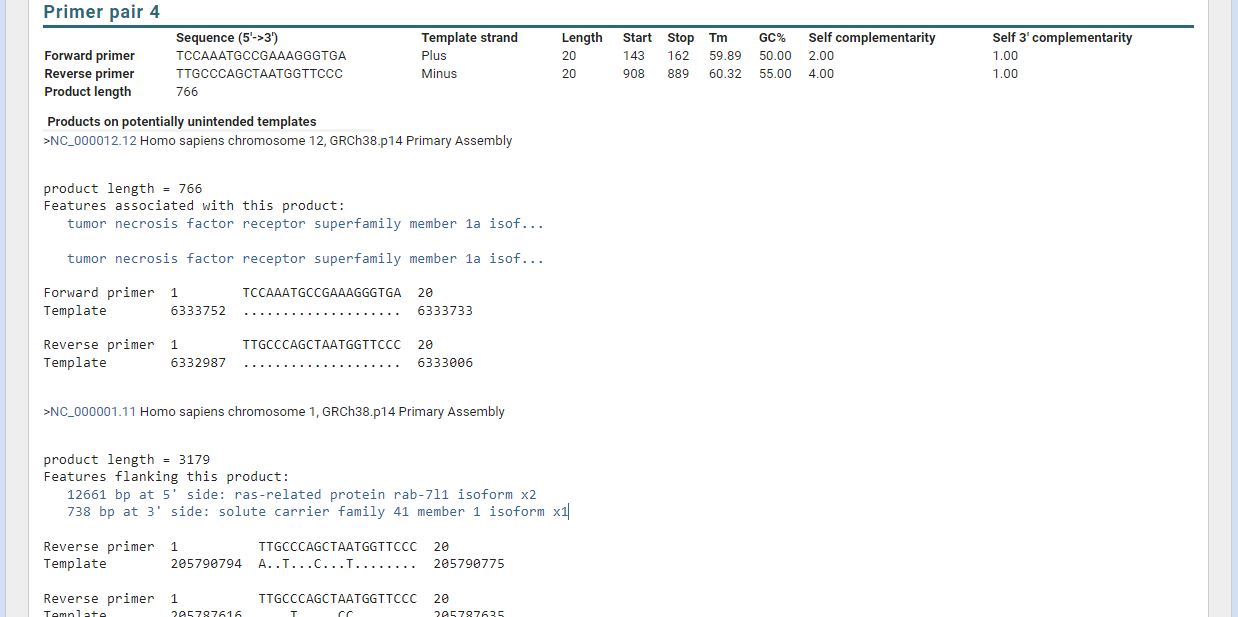 Confirmation des résultats
766
3179
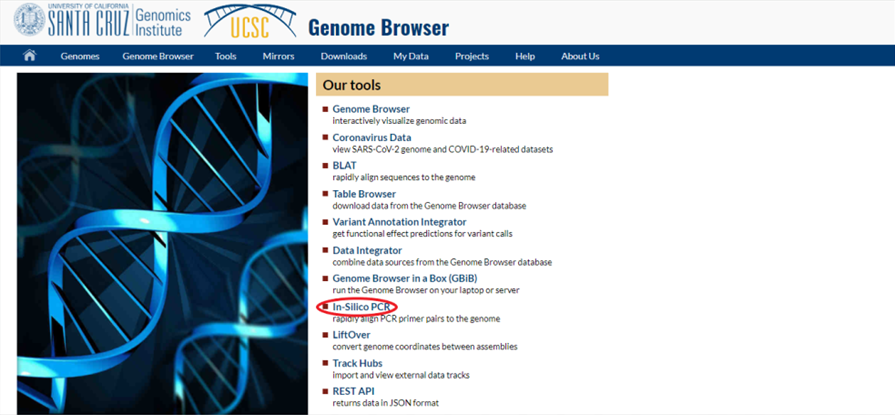 2179
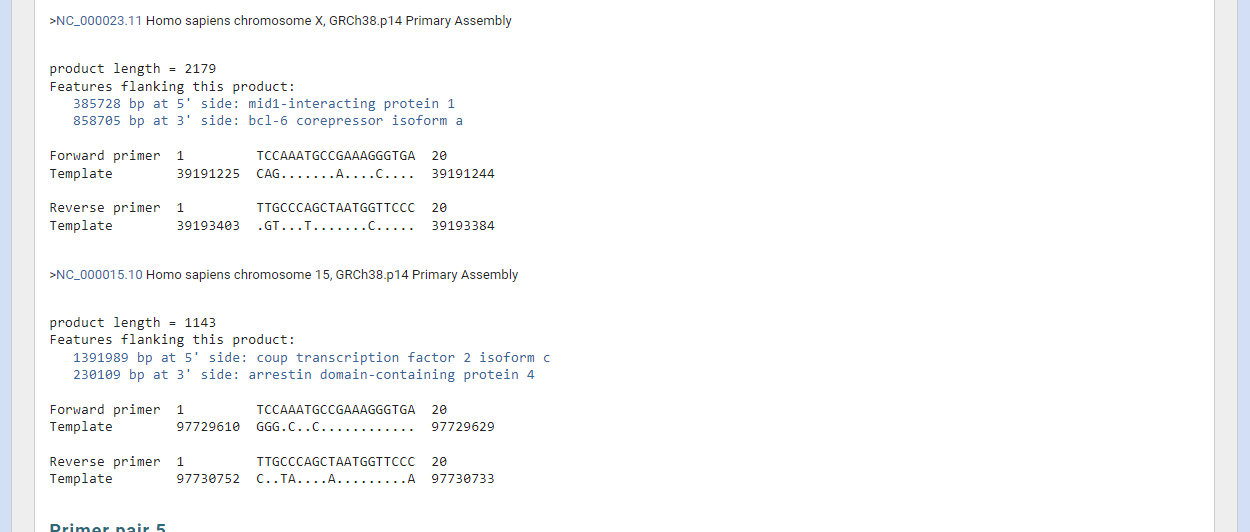 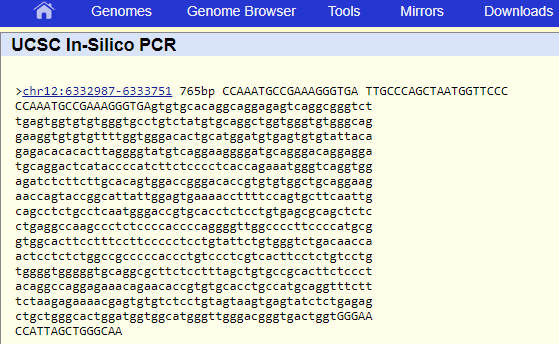 1143
conclusion
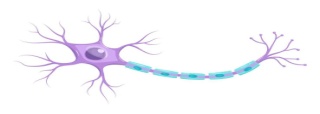 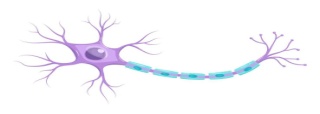 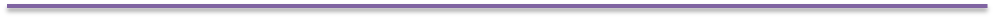 Ce travail est un prélude à une étude cas témoins, concernant les variant de l’exon 4 du gène TNFRSF1a, En effet ces amorces serviront pour amplifier puis séquencer l’exon 4 

  dans l’ADN des patients SEP Algériens et l’ADN des sujets témoins , pour faire une étude  d’association des dits variant  avec l’apparition de la SEP chez les patients algériens.
28/06/2022
22
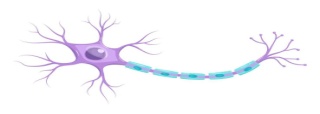 Merci de votre attention !!
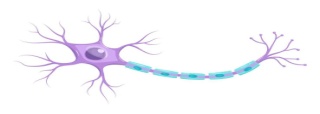